09 ноября 2020год Классная работа.
Я очень рада
Войти в приветливый ваш класс
И для меня уже награда 
Вниманье ваших добрых глаз.
Я знаю, каждый в классе гений,
Но без труда, талант не впрок
Из ваших знаний и умений, 
Мы вместе сотворим урок
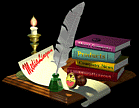 Эпиграф
Успех во всяком деле зависит от двух условий:
Правильного установления конечной цели   и
Отыскания соответствующих средств, ведущих к этой цели

    Аристотель -древнегреческий  ученый, философ.
Научно-исследовательский институт
Лаборатория теоретиков
Лаборатория практиков
Лаборатория исследований и раскрытия тайн
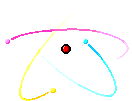 Лаборатория     теоретиков
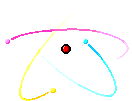 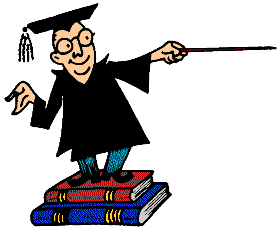 1.  В математике их часто называют полиномами
Переменные           
              Одночлены
           Многочлены
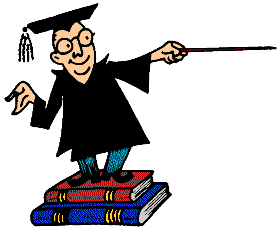 2.Многочленом называется…
Переменные и их степени          
                Сумма одночленов
           Произведение одночленов
3.Как называются слагаемые многочлена?
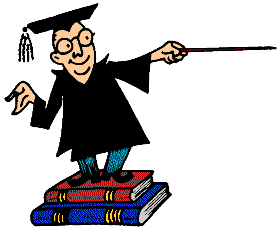 Переменные           
                Одночлены
           Члены
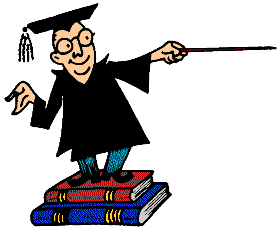 4.Какие члены многочлена  называются подобными?
Имеющие одинаковые показатели                    степеней
                
          Имеющие одинаковые коэффициенты
                 
 Имеющие одинаковую буквенную 
часть
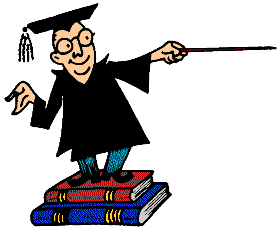 5.Многочлен приведен к стандартному виду, если
Все члены записаны в стандартном виде и приведены подобные слагаемые
                
      Многочлен состоит из одного одночлена
                 
         Все члены имеют одинаковые показатели степеней
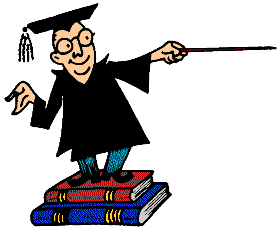 6.Какие из многочленов записаны в стандартном виде?
12а2b – 18ab2 – 30ab3
                
                            3аx – 6ax + 9a2x

            
                   4x6y3 + 2x2y2 + x
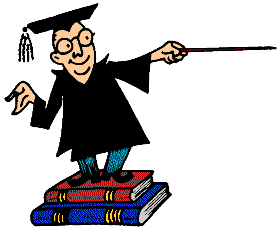 7.Многочлен 3t² - 5t + 11 - 3t² + 5t  записан в стандартном виде
6t² +11 -10t 

                            6t² +11
                 
                                                     

                                                   11
8.В многочлене 5х + 6у – 3х – 12у =  правильно приведите подобные слагаемые
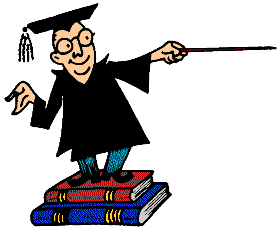 2х + 18у

                                     2х – 6 у
                 
                                                    
                                                   - 4 ху
ВНИМАНИЕ!Сформулируйте вопрос к этому заданию и выполните его.
№1.  а)   5,75- 1,5     б) 2,6+ 4,7

№2. а)  3аx – 6ax     б) 9a2x + 10a2x

№3. а) (3а – 4) + (8 + 6а)
 
           б) (7    – 9) – (1 – 2   )
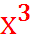 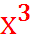 Тема урока: СЛОЖЕНИЕ И ВЫЧИТАНИЕ МНОГОЧЛЕНОВ
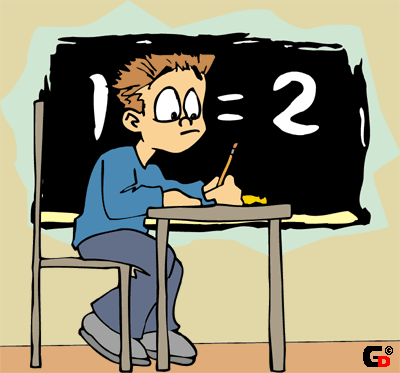 Цель урока:
Научиться складывать и вычитать многочлены
  Задача на урок :
Разработать алгоритм сложения и вычитания многочленов
Сложение и вычитание многочленов:
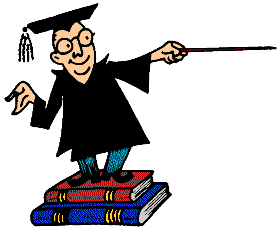 а) (3а – 4) + (8 + 6а) = 
       =3а – 4 + 8 + 6а  = 9а + 4
 
б) (7    – 9) – (1 –  2   ) = 
         =7   – 9 – 1 + 2   =  9    – 10
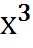 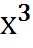 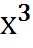 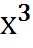 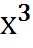 Алгоритм сложения и вычитания многочленов
Раскрыть скобки, учитывая знак стоящий перед скобкой
Составить сумму или разность многочленов, записав каждый многочлен в скобки
Привести подобные слагаемые
Алгоритм сложения и вычитания многочленов
Раскрыть скобки, учитывая знак стоящий перед скобкой
Составить сумму или разность многочленов, записав каждый многочлен в скобки
Привести подобные слагаемые
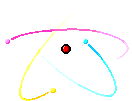 Лаборатория     практиков
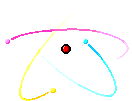 Откройте учебник п.25стр.117.
№4 (а)    Оформление
№6 (б)
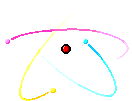 Лаборатория     исследований и раскрытия тайн
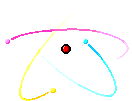 №308(1,2,3,4),     311(1,2)
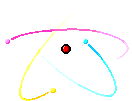 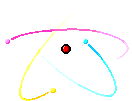 Оказывается 
Многочлены
Можно
Складывать
«столбиком»
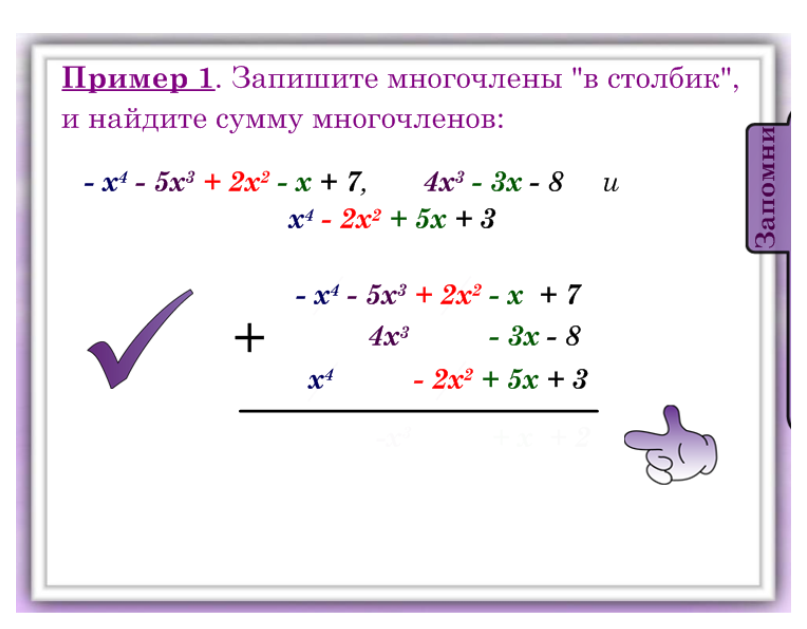 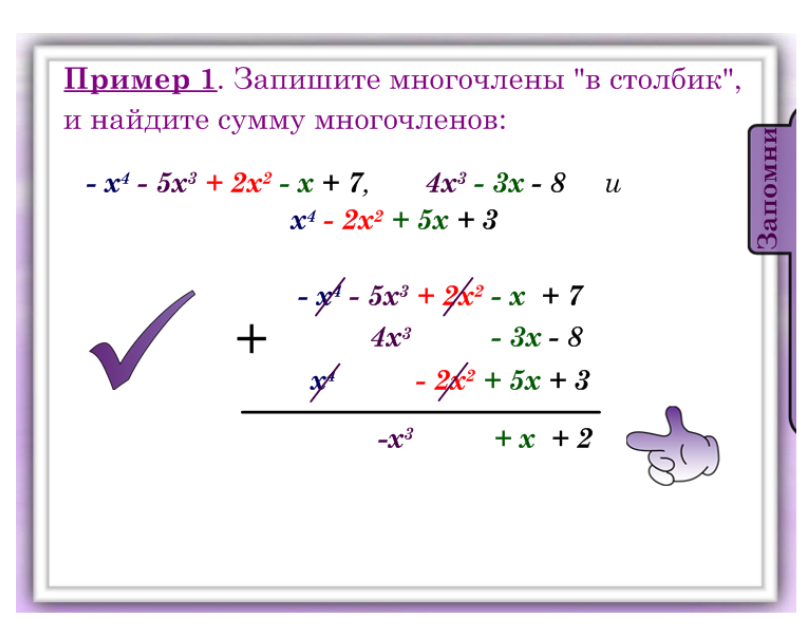 Алгоритм сложения многочленов «в столбик»
1.Записать многочлены в стандартном виде.
2.Записать многочлены «в столбик» так, чтобы подобные члены стояли под подобными.
3. Сложить по столбцам подобные слагаемые и записать полученные результаты.
4.Записать итоговый многочлен
Оказывается 
Можно
Составить 
«Противоположный»
многочлен
Противоположный многочлен
12а2b – 18ab2 – 30ab3   - исходный

  - 12а2b +18ab2 + 30ab3    - противоположный

Противоположный многочлен – это исходный многочлен, умноженный на (-1)
Оказывается 
Многочлены
Можно
Вычитать 
«столбиком»
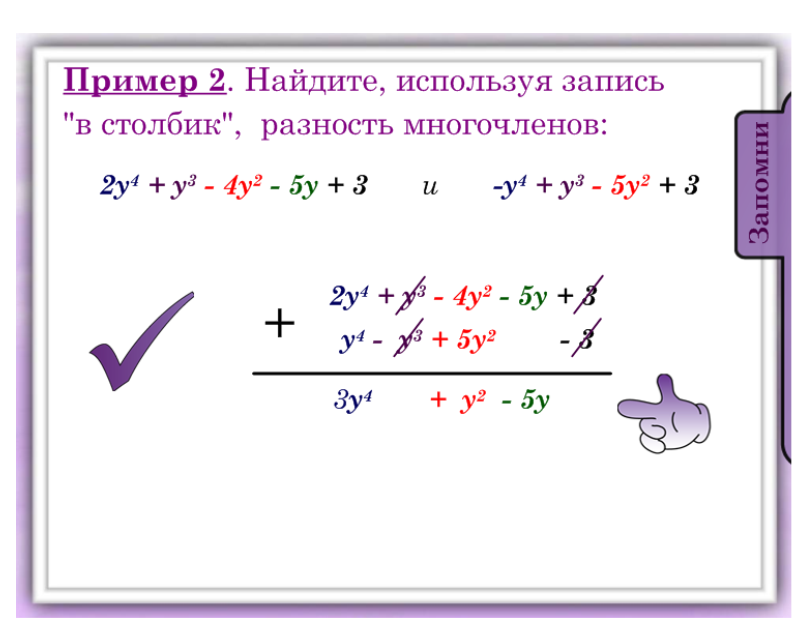 Алгоритм вычитания многочленов «в столбик»
1.Записать многочлены в стандартном виде.
2.Составить противоположный многочлен для многочлена - вычитаемого
2.Записать многочлены «в столбик» так, чтобы подобные члены стояли под подобными.
3. Сложить по столбцам подобные слагаемые и записать полученные результаты.
4.Записать итоговый многочлен
Эпиграф
Успех во всяком деле зависит от двух условий:
Правильного установления конечной цели   и
Отыскания соответствующих средств, ведущих к этой цели

    Аристотель -древнегреческий  ученый, философ.
Домашнее задание:
П.9,№307,309(1,3),312(1,2) 
Выучить алгоритм
Поставь себе отметку
13- 12б.   «5»
11-10б.    «4»
9-7 б.   «3»